Thyroid Gland and Related Diseases
Idelina Almanzar
Johanna Barcia 
Hilary Pena
Objectives
Diseases related  to the Thyroid Gland 
Clinical symptoms and oral manifestation of hypothyroidism and hyperthyroidism
Pharmacological agents to treat hypo/hyperthyroidism
Adverse effects, drug interaction and Mechanism of action 
Role of the Dental Hygienist treating patients with these diseases
The Thyroid Gland
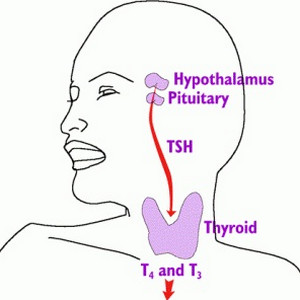 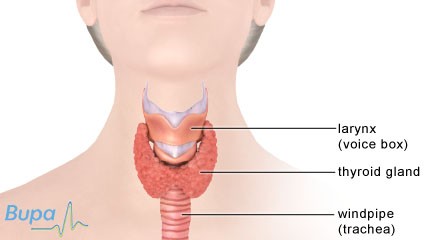 Malfunction of Thyroid Gland Leads to:
Hypothyroidism
Hyperthyroidism 
Goiter
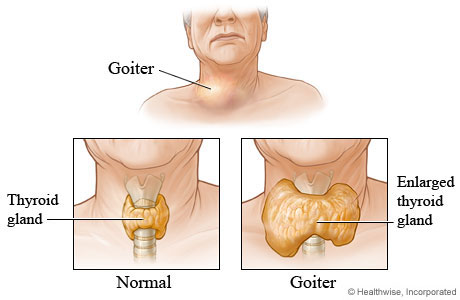 Hyperthyroidism vs. Hypothyroidism
Oral manifestations of Thyroid disease
Drugs used to treat Thyroid Diseases
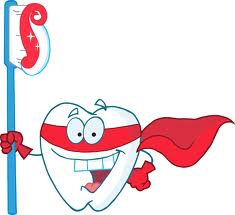 Role of Dental Hygienist
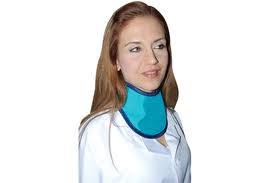